Visualizationand interconnection:The case of Aklanon
The 29th Meeting of the Southeast Asian Linguistics Society
Tokyo | May 27-29, 2019
Philip Rentillo
De La Salle University
philip.rentillo@dlsu.edu.ph

Louward Allen Zubiri
University of the Philippines Diliman
lamzubiri@up.edu.ph
Aklanon
Western Visayan language under the Central Philippine group (Zorc, 1977)
Known for its voiced velar fricative [ɣ] phoneme
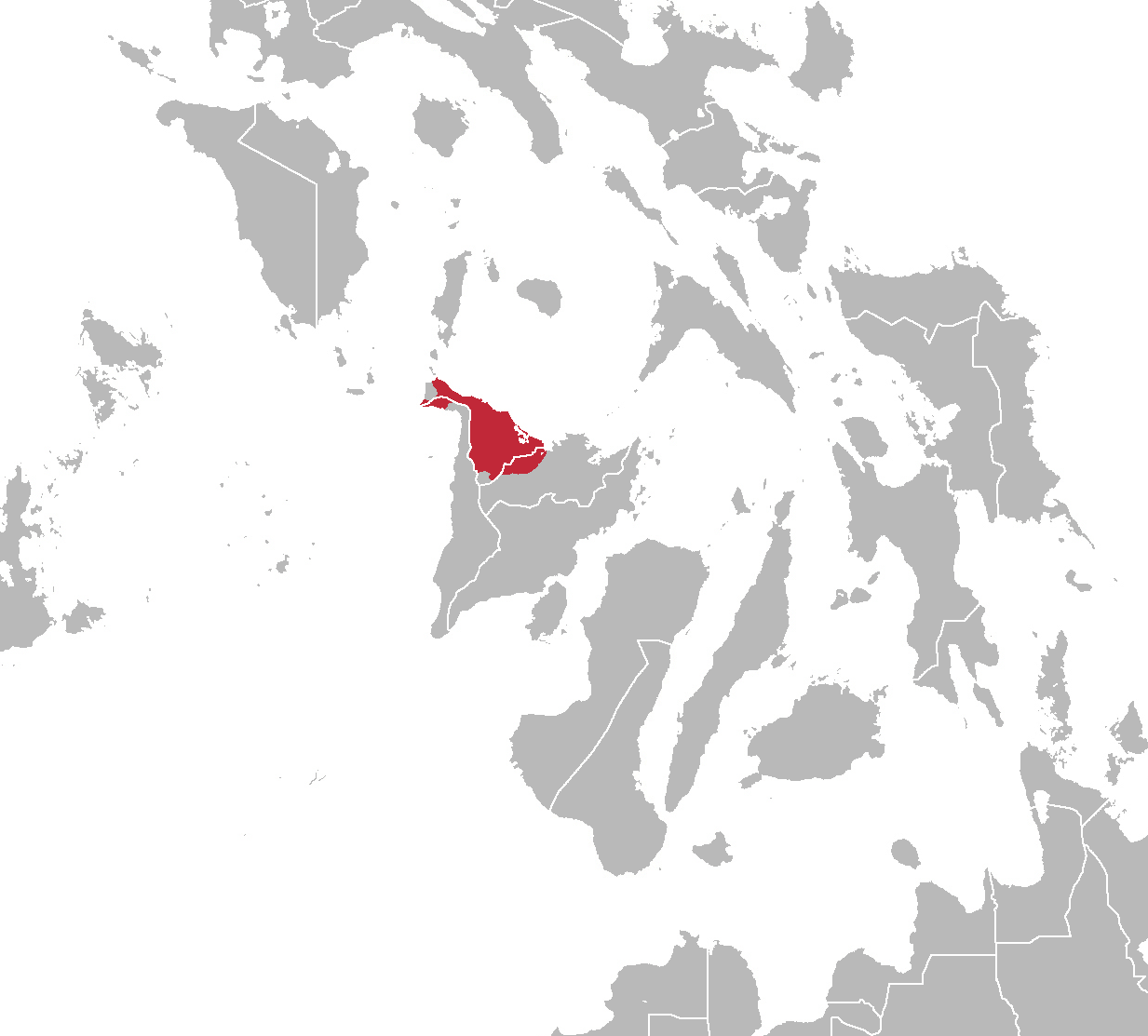 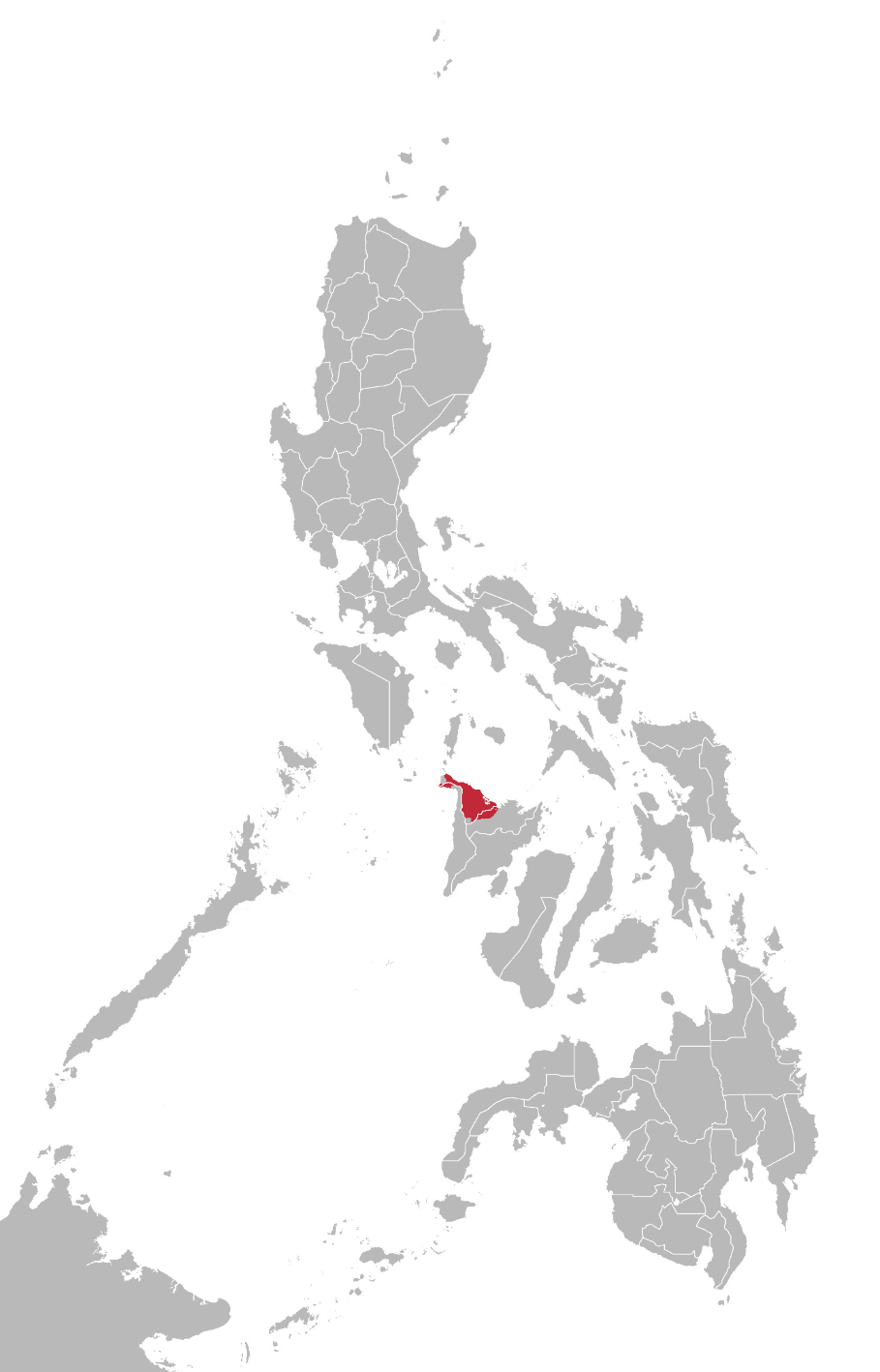 The Aklanon reflex
Descriptions of Aklanon
Descriptions of Aklanon
Descriptions of Aklanon
Two proto-l’s compared to Llamzon’s (1975) set
Proto-L1 (*l) for all clear /l/ in modern Philippine languages affected by RLD law
Proto-L2 (*L) in limited PhLs
Transcribed by Paz (1981) as L for Kalinga; x for Itbayat; Y for Viracnon; g for Aklanon; and y for Buhid
Although predominantly alveolar, this set is different from the uniform alveolar *l since it might have been articulated further back in the oral cavity, hence a distinct *L
Paz’ (1981) brief description of Aklanon
Related works in Philippinedialectology and geolinguistics
Few published work on dialectology of Philippine languages
Bikol (McFarland, 1974)
Bikol Sorsogon (Cunanan, 2015)
Inonhan (Javier, 2012)
Marinduque Tagalog subdialects (Pelaez-Soberano, 1977)
Related works in Philippinedialectology and geolinguistics
Majority unpublished theses and projects on dialect geography across select towns
Catanduanes (Dolores, 1972)
Capiz (Argos, 1969)
Misamis Occidental (Mutia, 1970)
La Union (Sabado, 1970)
Related works in Philippinedialectology and geolinguistics
Majority unpublished theses and projects on dialect geography across select towns
Northern Samar (Aban, 1970)
Negros Occidental (Jaena, 1970)
Nueva Ecija (Ang, 1973; 1976)
Kalinga-Apayao (Navarro, 1975)
The current study
Main focus
Absence of dialectological work on Aklanon
Lack of geolinguistic attention to Panay as a hotbed of linguistic diversity
Lack of thrust to integrate more contemporary methods to Philippine dialectology
Method
Informants
2 informants each from 17 municipalities in Aklan, 1 from a bordering municipality in Capiz and Antique, respectively; total of 36 informants
Age range of 18-65 years old
Should have lived in their represented towns for no less than ten consecutive years
Method
Data analysis
Lexeme-based features and isoglosses visualized through both traditional administrative borders and Voronoi polygons
Use of visualization methods
ArcGIS to produce GIS-based lexeme maps
SIL Cog to produce a similarity matrix, a network graph, and comparative dendrograms based on lexical and phonetic data
Administrative map vis-à-vis token map
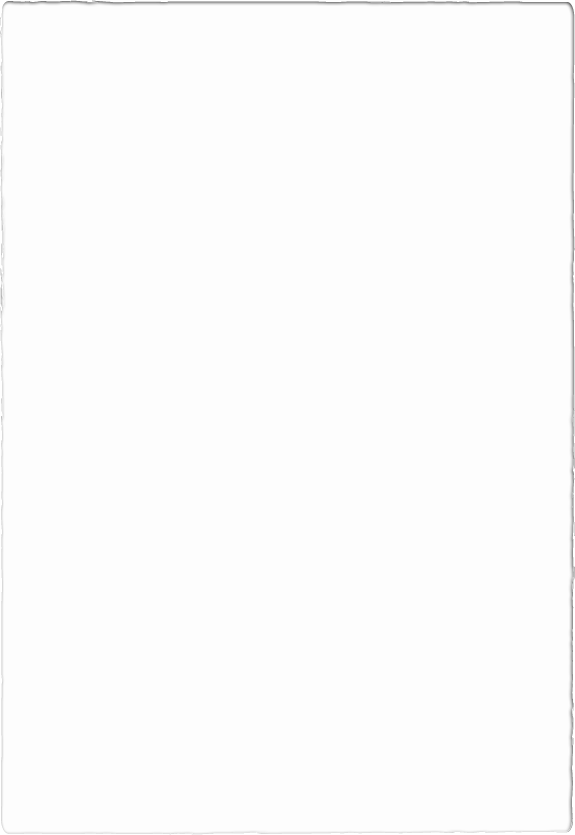 Voronoi polygons
Results
Lexeme maps
Traditional, administrative division-based
Voronoi polygon representations
Non-cartographic visualization
Similarity matrix
Network graph
Comparative dendrograms (NJ & UPGM methods)
Traditional lexeme map
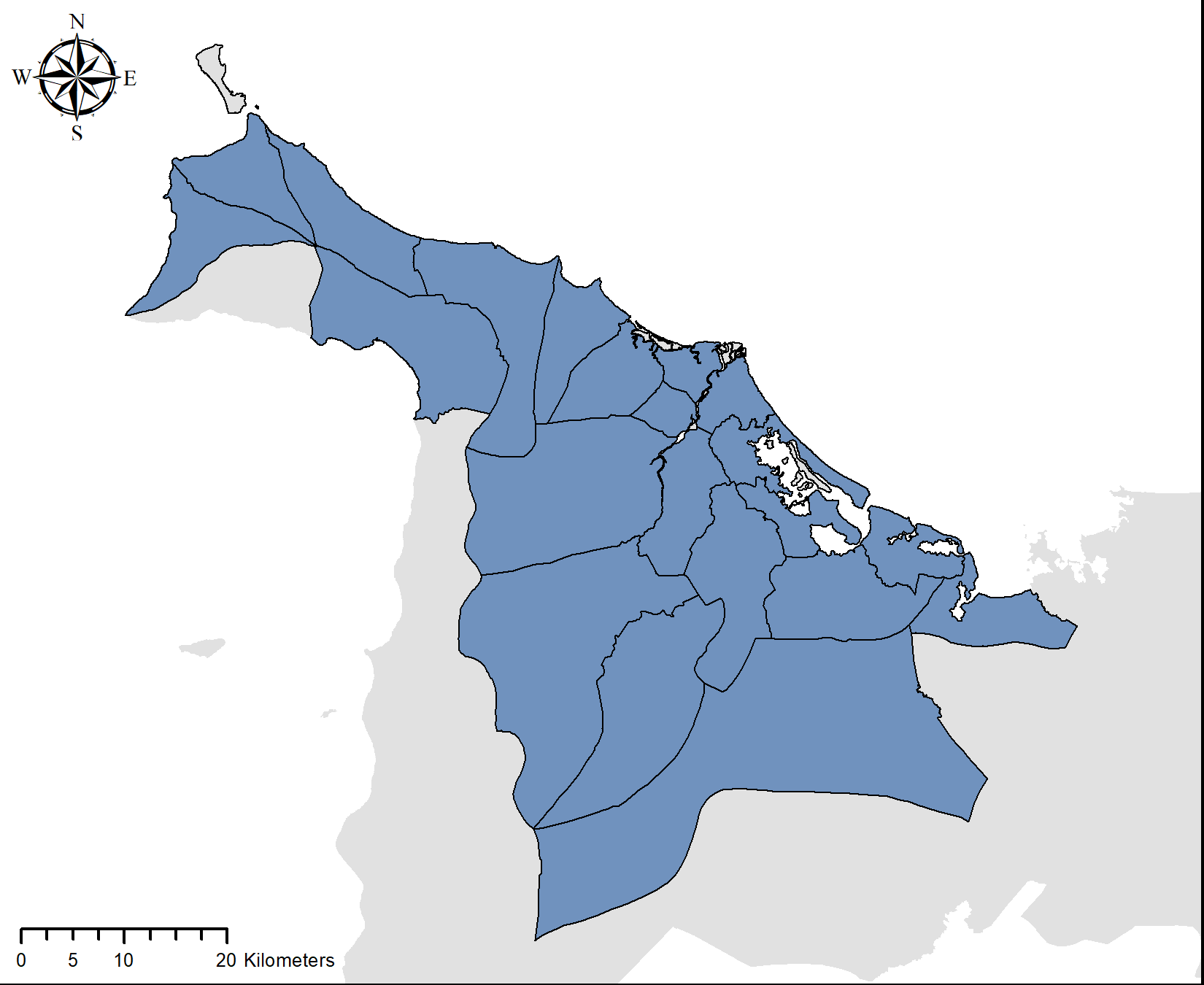 SEVEN
[pɪ'tɔ]
Lexeme map based on Voronoi method
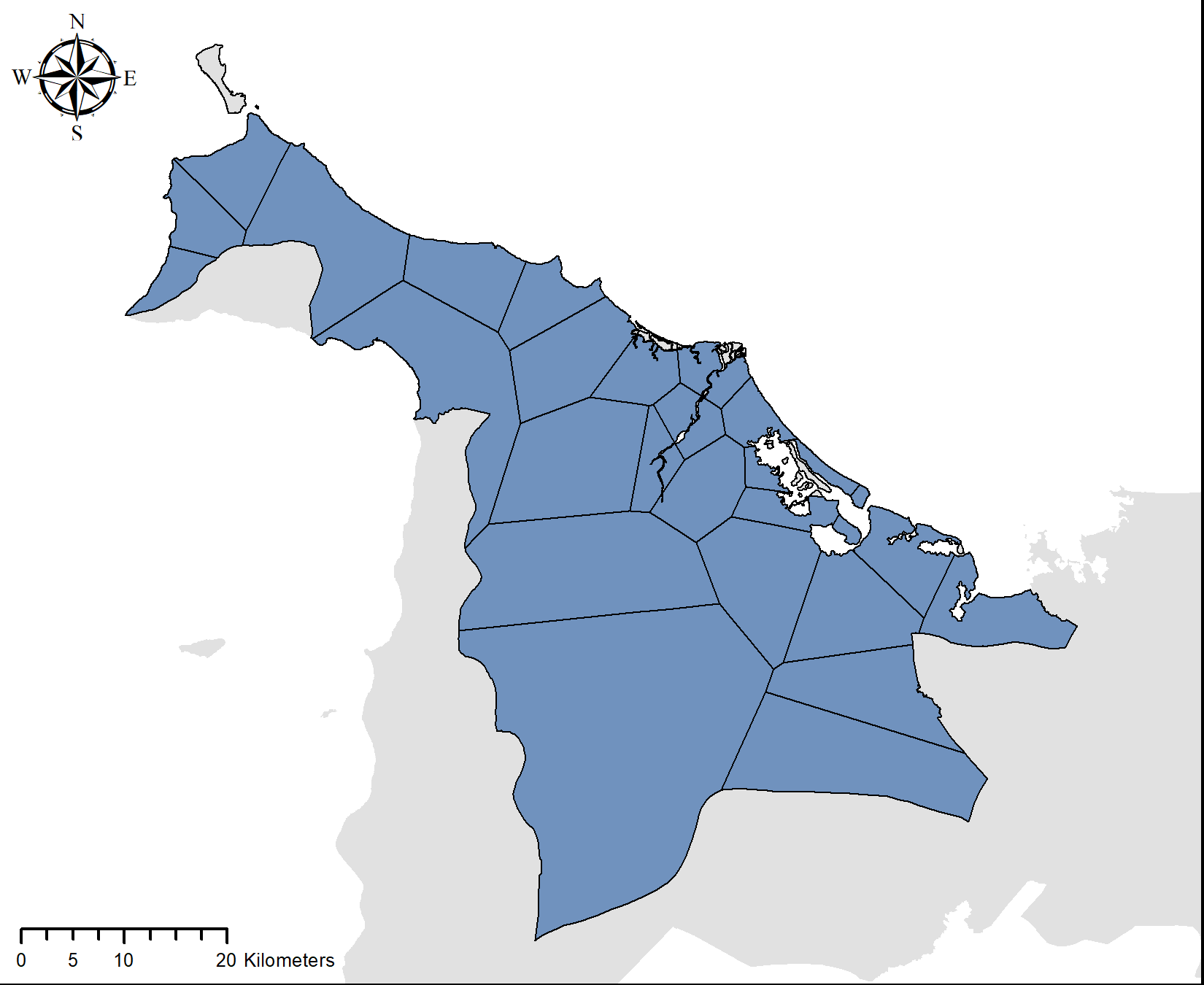 SEVEN
[pɪ'tɔ]
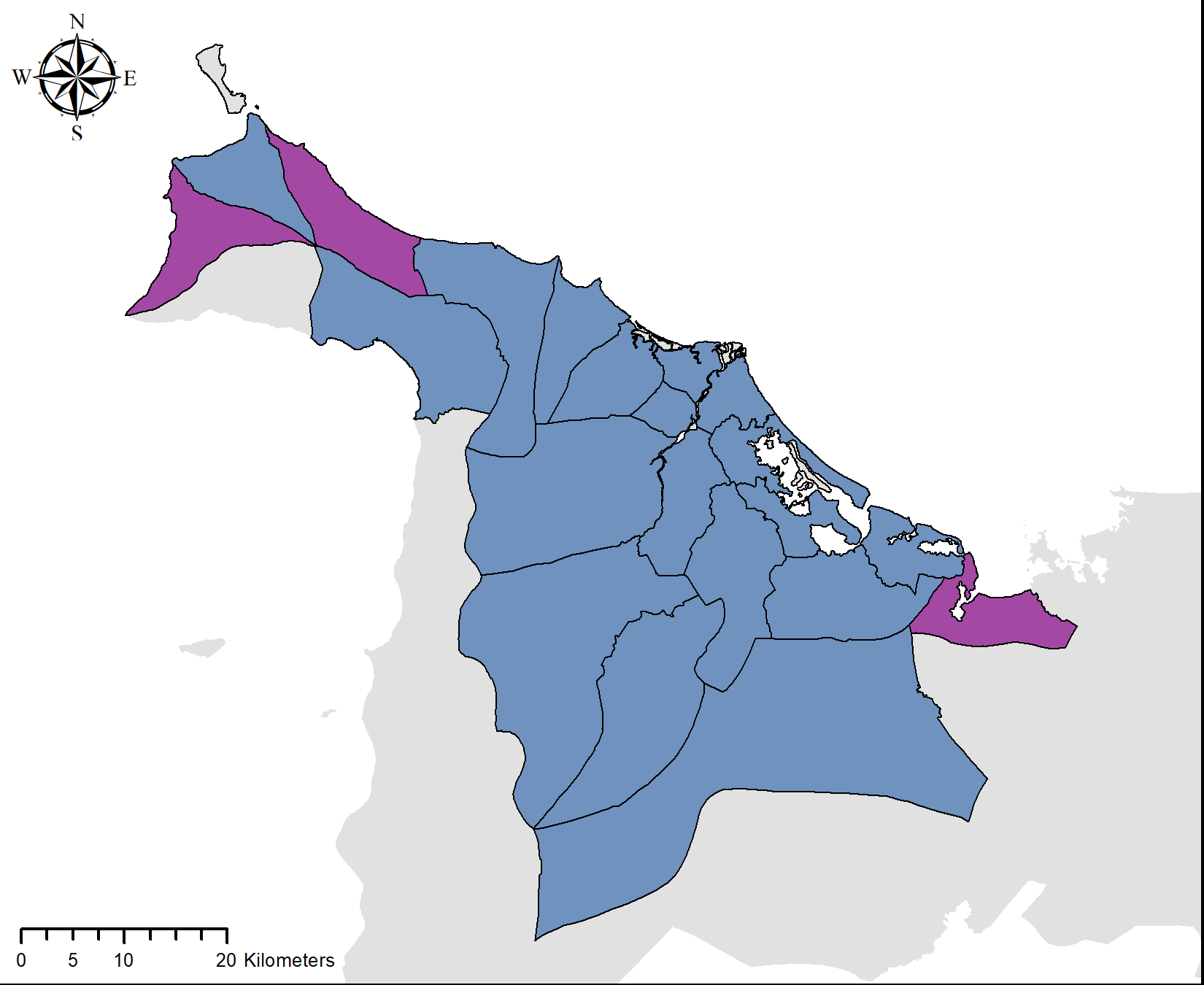 Traditional lexeme map
BODY (anatomical)
['lawas]
['ɣawas]
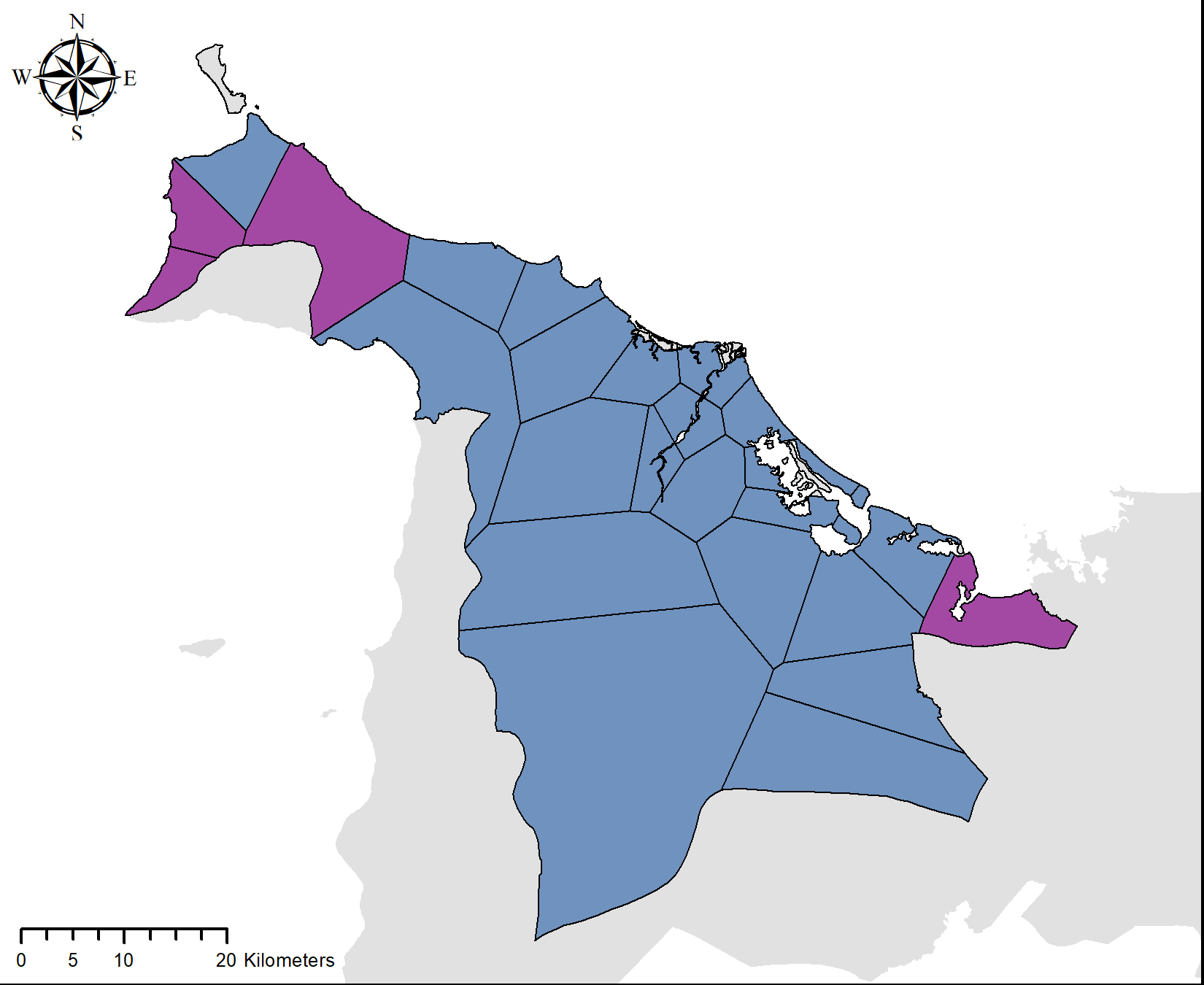 Lexeme map based on Voronoi method
BODY (anatomical)
['lawas]
['ɣawas]
Traditional lexeme map
(TO) STAB
[bi'dʒuʔ]
[bu'nɔʔ]
Lexeme map based on Voronoi method
(TO) STAB
[bi'dʒɔʔ]
[bu'nɔʔ]
Traditional lexeme map
FENCE
[ku'dal]
[ku'raɣ]
[ku'ral]
Lexeme map based on Voronoi method
FENCE
[ku'dal]
[ku'raɣ]
[ku'ral]
Traditional lexeme map
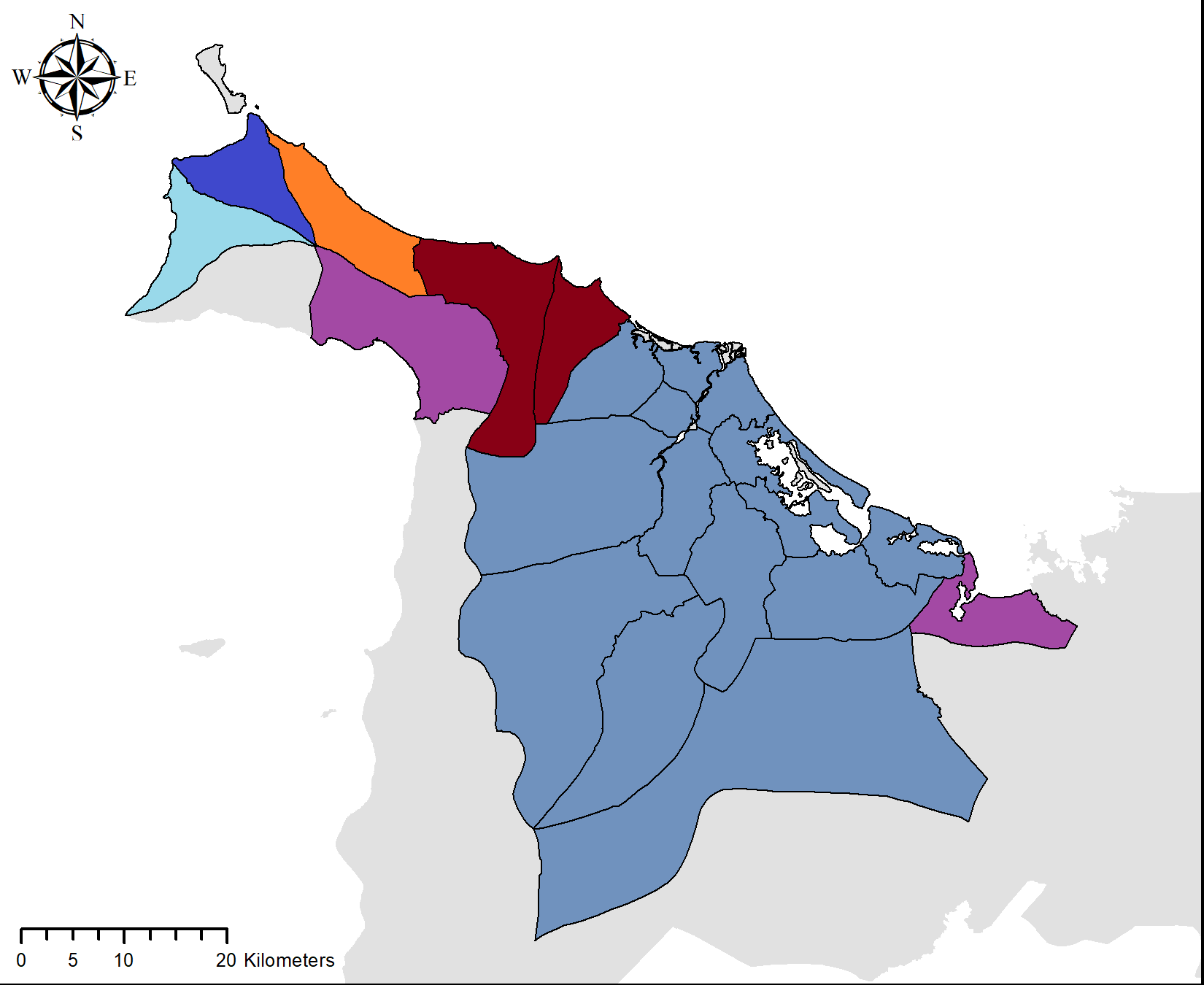 THUNDER
[da'ʔugdɔg]
[da'guʔɔg]
[da'guʔɔb]
[du'ɣugdɔg]
[da'ɣugdɔg]
[da'lugdɔg]
Lexeme map based on Voronoi method
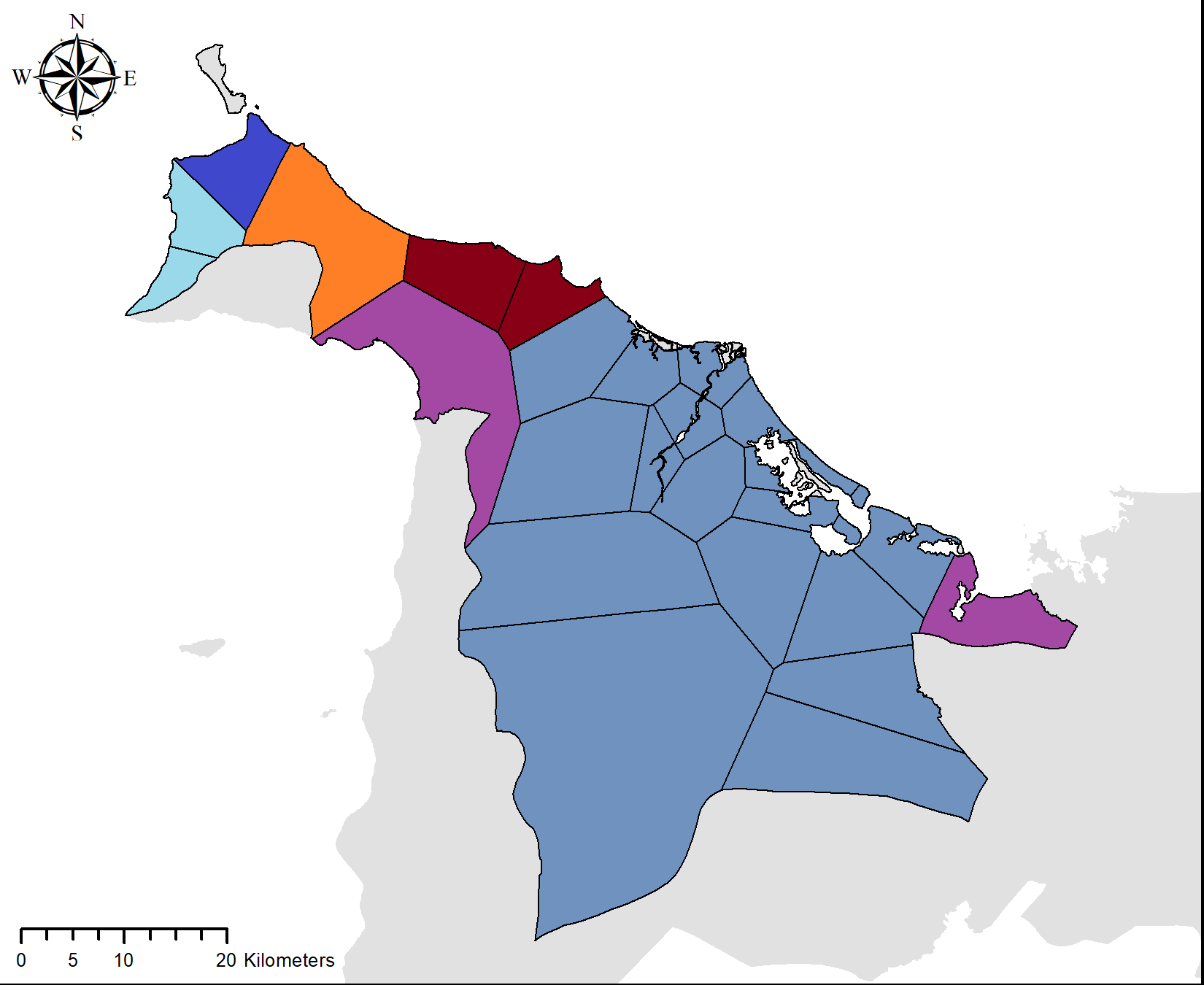 THUNDER
[da'ʔugdɔg]
[da'guʔɔg]
[da'guʔɔb]
[du'ɣugdɔg]
[da'ɣugdɔg]
[da'lugdɔg]
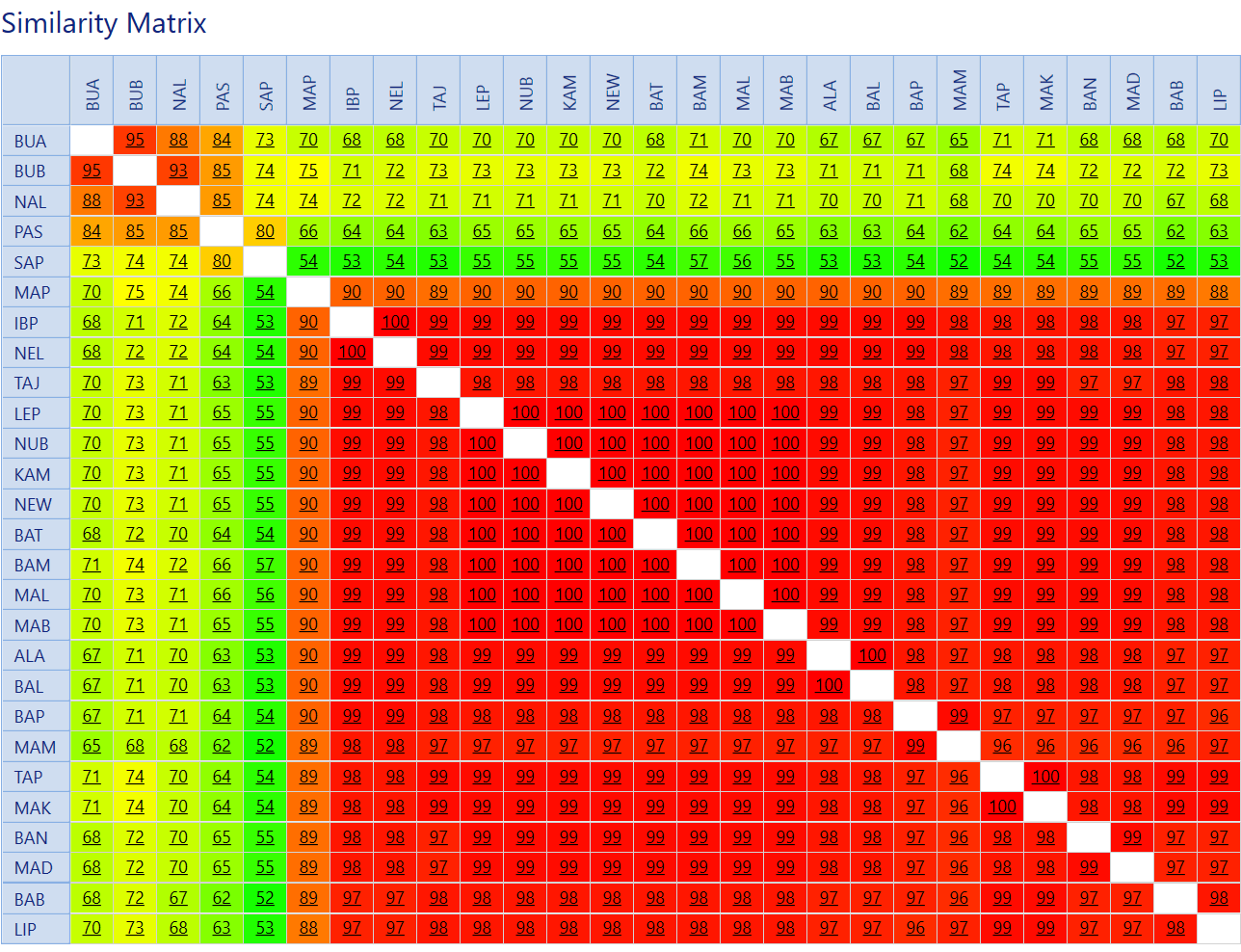 Similarity
matrix
Network graph
Comparative dendrogram
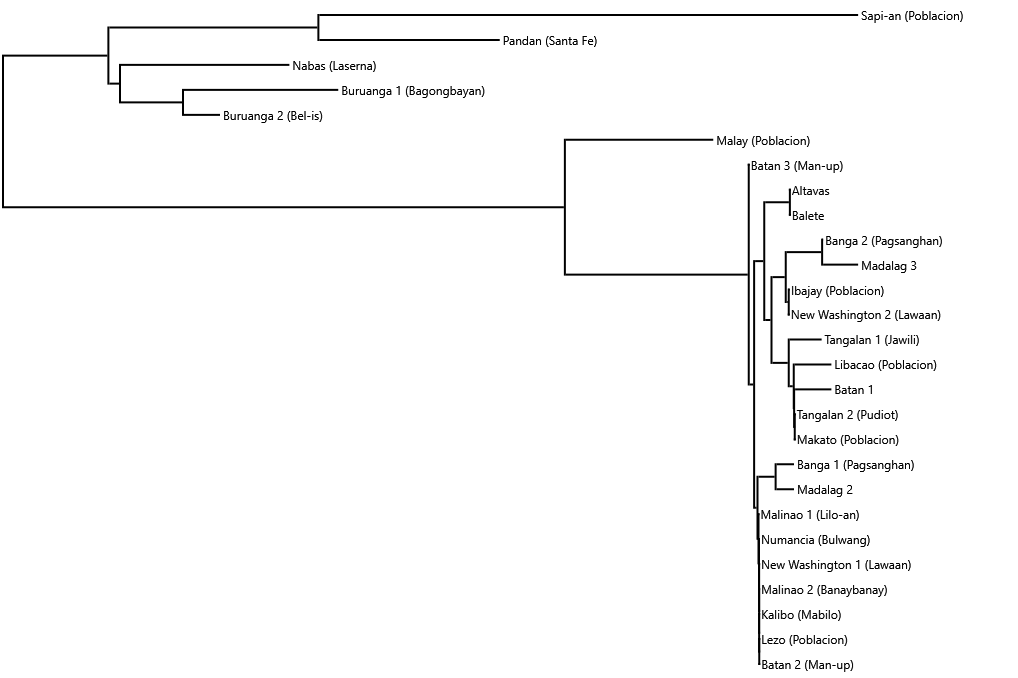 Neighbor joining method (lexical data)
Comparative dendrogram
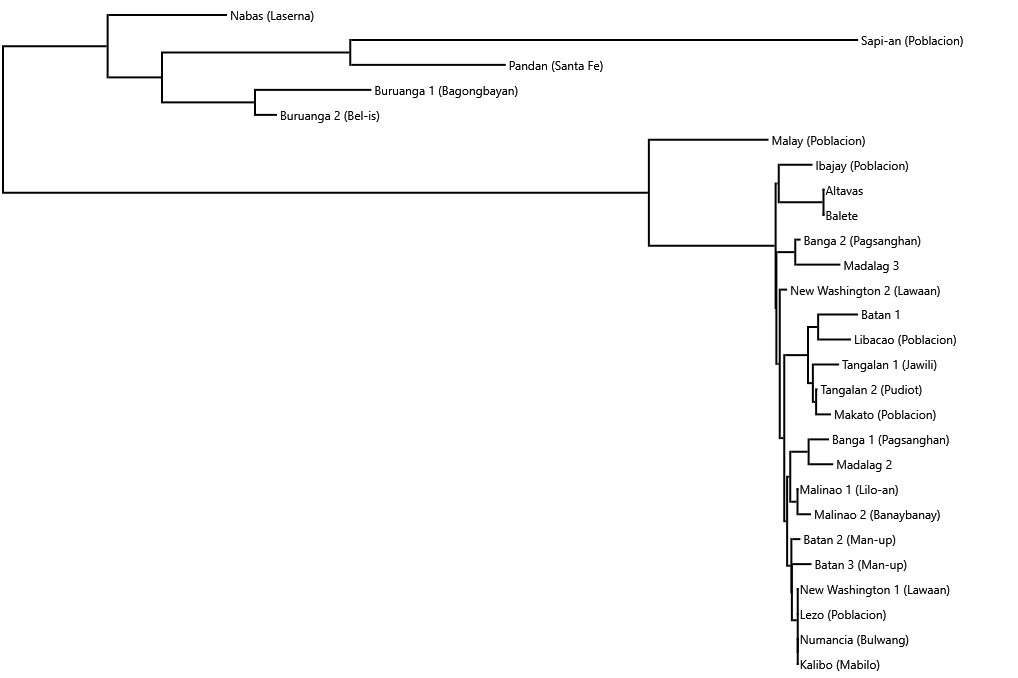 Neighbor joining method (phonetic data)
Comparative dendrogram
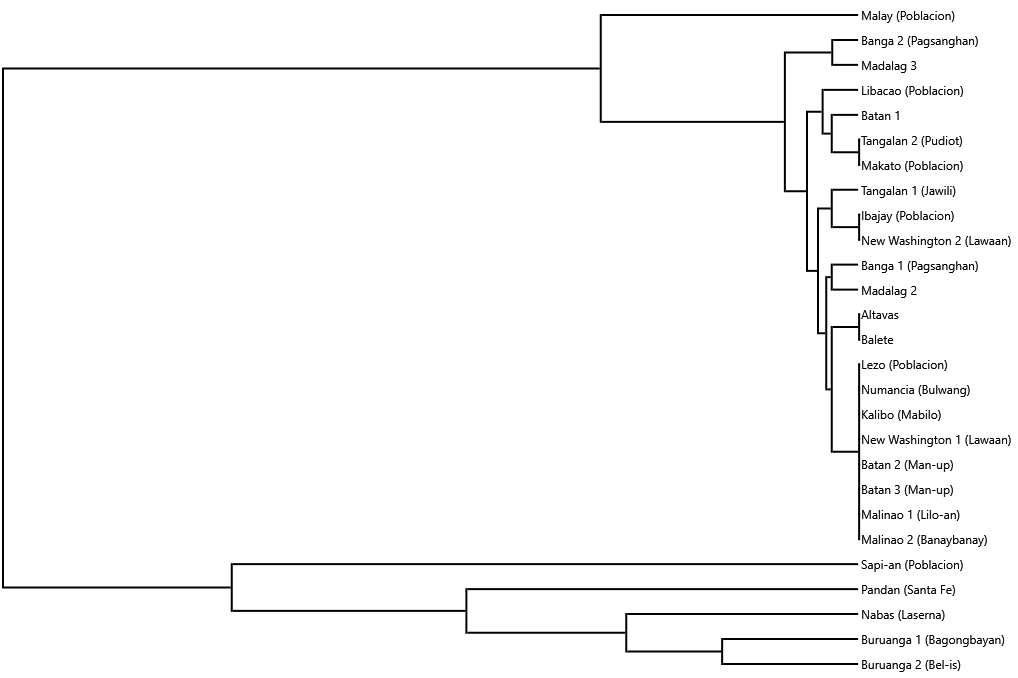 Unweighted pair group method with arithmetic mean (lexical data)
Comparative dendrogram
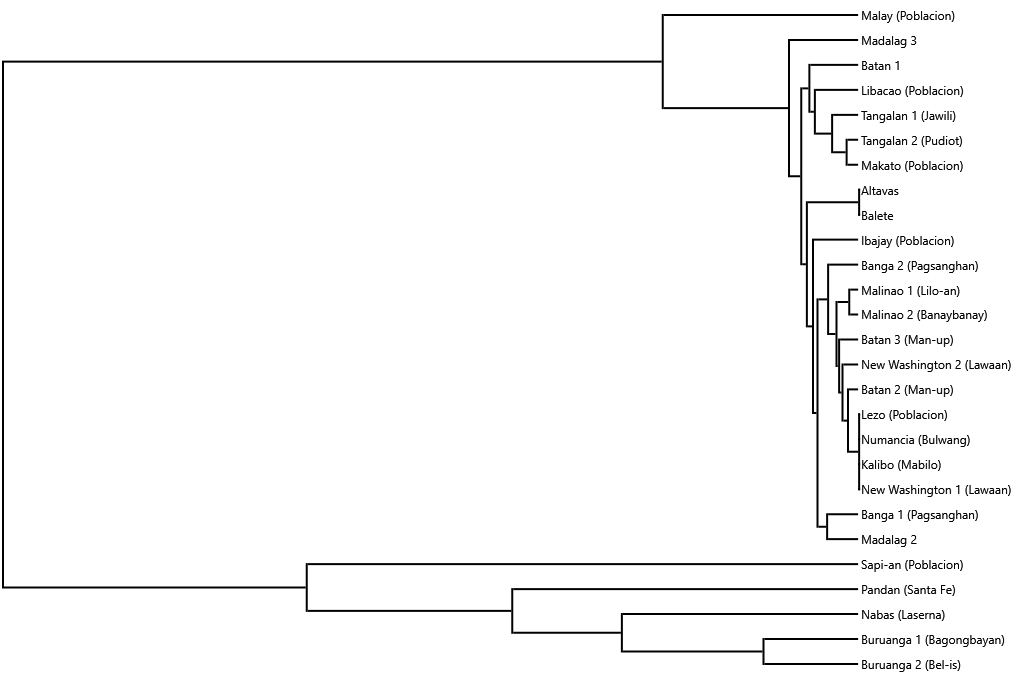 Unweighted pair group method with arithmetic mean (phonetic data)
Post-processing analysis
Geography and channels of human movement likely as factors in facilitating distribution of features within Aklan
Clear core group noted in data from towns along Aklan River based on both mapping and clustering analyses
Consistent clustering of northwestern Aklan towns with tons with extra-core Aklanon features (Kinaray-a? Capiznon?)
Post-processing analysis
Possible language contact effects in certain border towns
Need for finer datasets ideally including representative data from all barangays of each town
Need to expand data across entire mainland Panay (Antique, Capiz, Iloilo) and nearby islands (Caluya group, Romblon group, Guimaras) for effective integration of Philippine topographic contour and longitudinal population datasets in GIS analysis
Maabo gid nga saeamat!
Maabo gid nga saLamat!